স্বাগতম
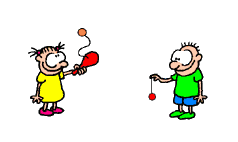 humayun0709@gmail.com
শিক্ষক পরিচিতি
মো. হুমায়ুন কবীর
ইন্সট্রাক্টর(অটোমোবাইল)
সরকারি টেকনিকেল স্কুল ও কলেজ 
ঝালকাঠি
humayun0709@gmail.com
পাঠ পরিচিতি
শ্রেণী:-ডিপ্লোমা ইন (ই/৪র্থ পর্ব)
বিষয়-অ্যাপ্লাইড মেকানিক্স
অধ্যায়:২
সময়:-৫০ মিনিট
humayun0709@gmail.com
বলের সংযোজন ও বিভাজন
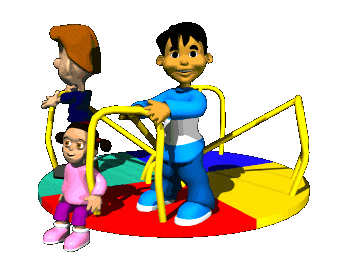 humayun0709@gmail.com
শিখন ফল
১। বল কী তা বলতে পারবে।
২। বলের প্রভাব ও বৈশিষ্ট উল্লেখ করতে পারবে।
৩। বলের পদ্ধতি সম্পর্কে আলোচনা করতে পারবে।
humayun0709@gmail.com
বল (Force)
যা স্থির বস্তুর উপর কাজ করে বস্তুটিকে গতিশীল করে কিংবা করতে চায় অথবা গতিশীল বস্তুর উপর কাজ করে গতির পরিবর্তন করে কিংবা করতে চায় তাকে বল (Force) বলে।
বল (Force)  একটি ভেক্টর রাশি। কারণ এর মান(Magnitude) ও দিক(Direction) দুই আছে।
humayun0709@gmail.com
১। বল (Force)
বল (Force) এর পরিমাণগত সংজ্ঞাঃ যা কোন বস্তুর উপর ক্রিয়া করে ত্বরণ সৃষ্টি করে  বা করতে চায় তাকে বল (Force) বলে।
এখানে,  F =বল		 m=ভর
	 g=ত্বরণ
	 v=বেগ
	 d= সরণ
অর্থাৎ  F=mg		
	= m×	

	= m×
humayun0709@gmail.com
বলের প্রভাব:-
১। বস্তুর গতির পরিবর্তন হয় (Change the motion)
২। বস্তুর গতিবেগ হ্রাস পায় (Retard the motion
৩ । বস্তুর উপর ক্রিয়া করে বস্তুকে স্থির বা সাম্যাবস্থা আনায়ন করে (Resortor equilibrium)
৪ । বস্তুর আভ্যন্তরীণ পীড়ন বৃদ্ধি পায় 
 (Rise to the internal stresses)
humayun0709@gmail.com
বলের বৈশিষ্ট:-
১। বলের মান পাওয়ায় যায় (Magnitude of the force)
২। বলের ক্রিয়া রেখার দিক জানা যায় (Direction of the force)
৩। বলের প্রকৃতি জানা যায় (Nature of the force)
৪। বস্তুর উপর বলের ক্রিয়া বিন্দু জানা যায় 
(Point of applicationof the force)
humayun0709@gmail.com
বলের পদ্ধতি(System of force)
যখন দুই বা ততোধিক বল কোন একটি বস্তুর উপর ক্রিয়া করে তখন তাকে বলের পদ্ধতি বলে।
বলের পদ্ধতি নিম্নরূপঃ
ক) সমতলী বলসমূহ (Coplaner forces)
humayun0709@gmail.com
বলের পদ্ধতি(System of force)
খ) অসমতলী বলসমূহ (Non-Coplaner forces)
গ) সমকেন্দ্রিক বলসমূহ (Concurrent forces)
O
humayun0709@gmail.com
বলের পদ্ধতি(System of force)
ঘ) অসমকেন্দ্রিক বলসমূহ (Non-Concurrent forces)
ঙ) সমতলী  সমকেন্দ্রিক বলসমূহ (Coplnaer Non-Concurrent forces)
O
humayun0709@gmail.com
বলের পদ্ধতি(System of force)
চ) সমতলী  অসমকেন্দ্রিক বলসমূহ (Coplaner non-Concurrent forces)
ছ) অসমতলী  সমকেন্দ্রিক বলসমূহ (Non-Coplaner Concurrent forces)
O
humayun0709@gmail.com
বলের পদ্ধতি(System of force)
জ) অসমতলী  অসমকেন্দ্রিক বলসমূহ (Non-Coplaner non-current forces)
ঝ) সমান্তরাল (Parallel forces)
humayun0709@gmail.com
বলের পদ্ধতি(System of force)
ঞ) অসমান্তরাল বলসমূহ 
(Non-Parallel forces)
ট) সমরৈখিক বলসমূহ (Collinear forces)
humayun0709@gmail.com
মূল্যায়ণ
১। বল বলতে কী বুঝায়?
২। বলের দুইটি প্রভাব উল্লেখ কর।
৩। বলের সূত্রটি কী?
humayun0709@gmail.com
বাড়ির কাজ
বলের বৈশিষ্ট্য গুলো লিখ।
humayun0709@gmail.com
ধন্যবাদ
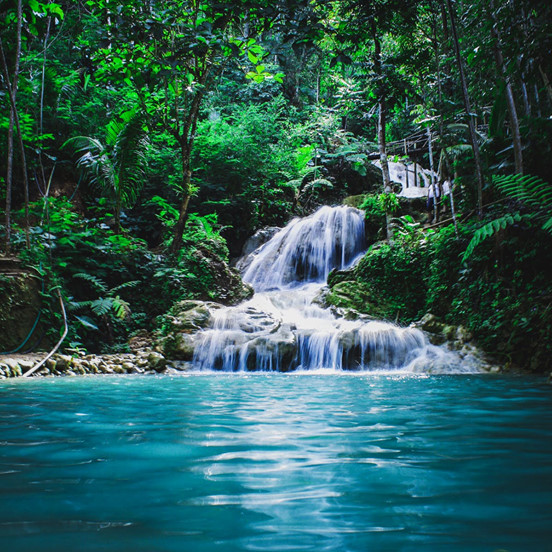 humayun0709@gmail.com